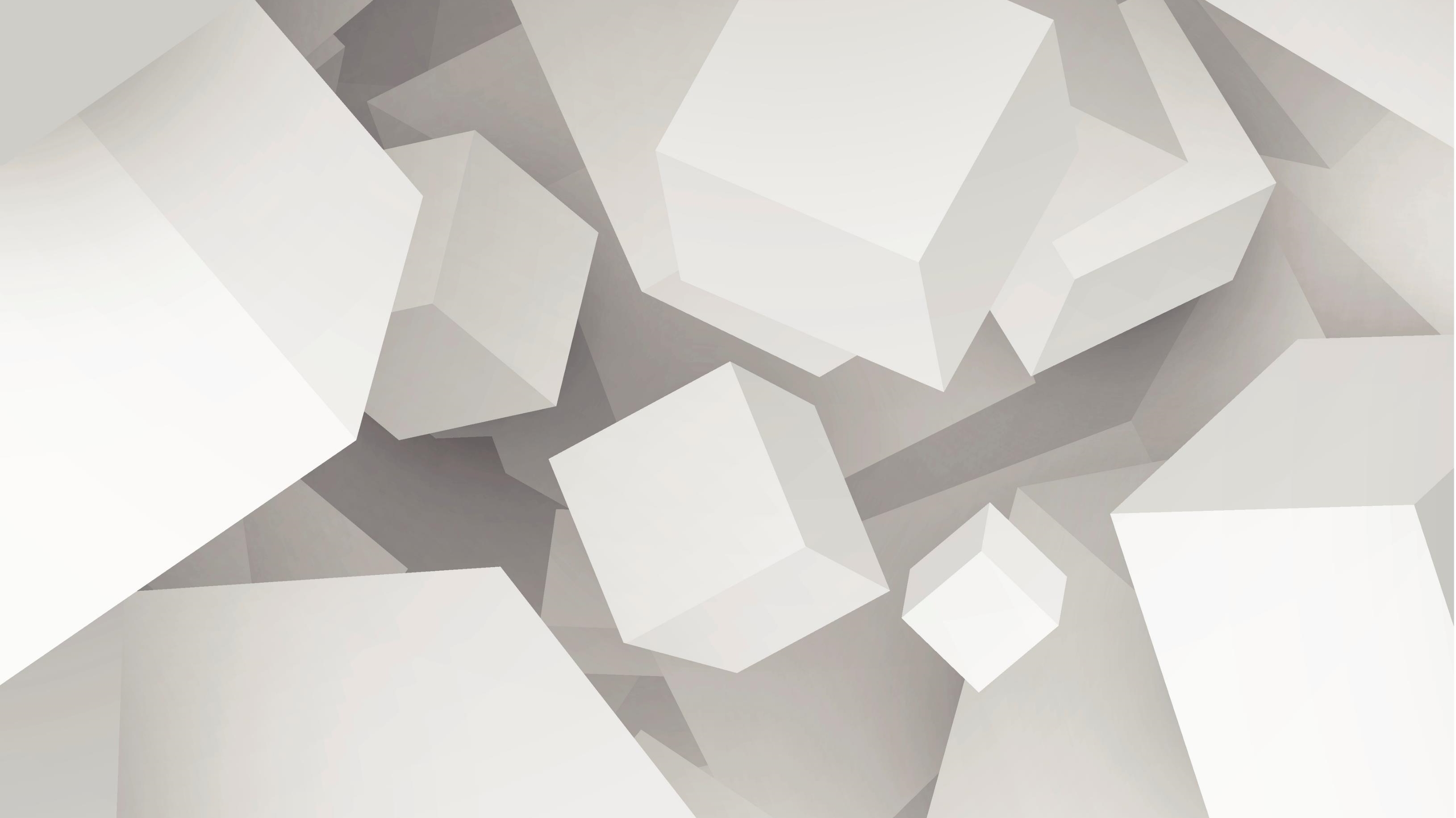 Acceleration
11.3 Part 2
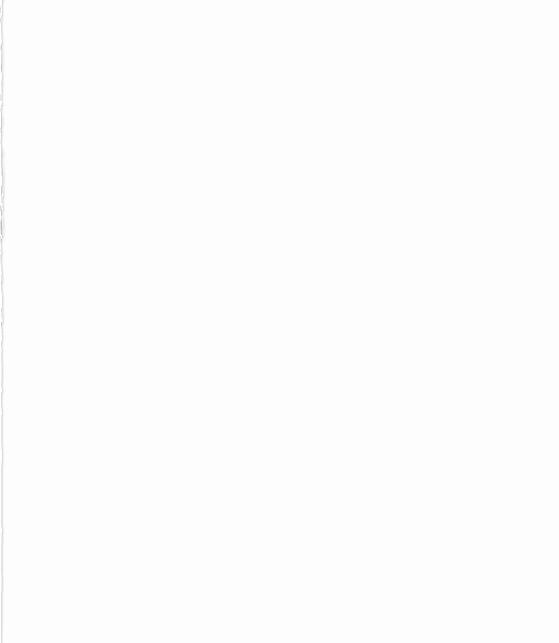 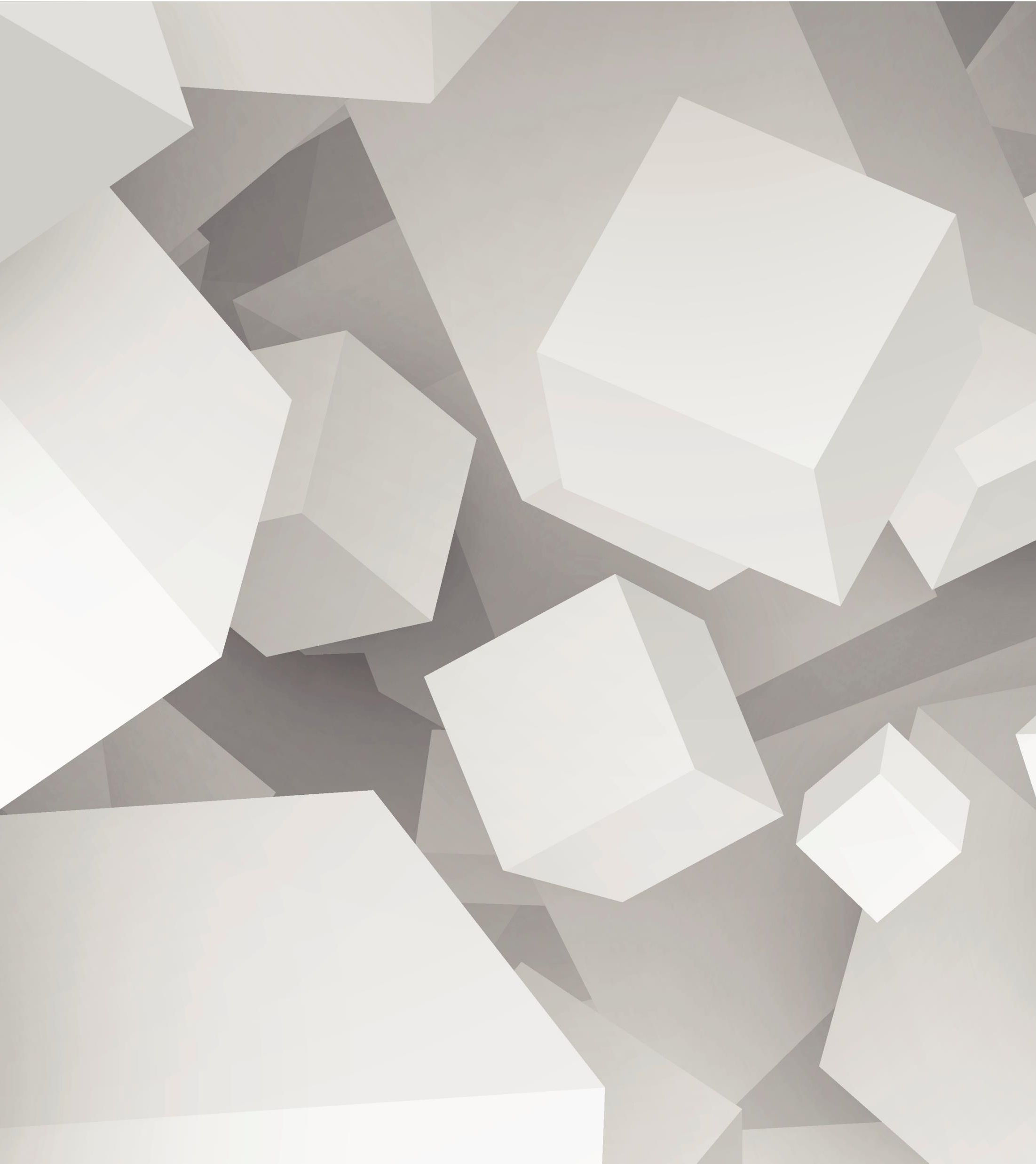 Learning Goals
Calculate Acceleration using formula
Analyze Acceleration Graphs
Calculating Acceleration
* Lets make sense of the formula
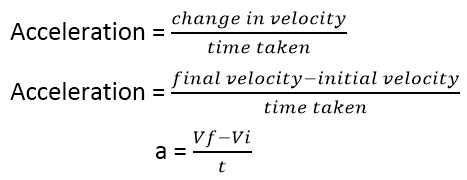 Understanding your variables
Sometimes you might see this symbol . This means “Change” or “difference”. For example vf – vi = 
a
acceleration
=
t
time
=
vf
Final Velocity (this is your ending or last #)
=
vi
Initial Velocity (this is your starting or first #)
=
Let’s work through the problem in book
A ball rolls down a ramp, starting from rest. After 2 seconds its velocity is 6 meters per second. What is the acceleration of the ball?
1st – Write down the equation
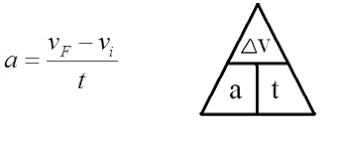 2nd  – List all your variables
a =
Vf =
Vi =
t =
?
6 m/s
0 m/s
2 s
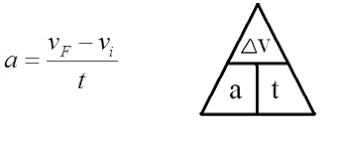 3rd – put the variables into your equation
a =
Vf =
Vi =
t =
?
6 m/s
0 m/s
2 s
6 m/s – 0 m/s
a=
2 s
Let’s make the math a little easier
Just look at the top of the equation for now (change in velocity)
6 m/s
6 m/s – 0 m/s
=
 v = 6 m/s
Now your equation looks like this
 v
a=
You can use a triangle to solve
time
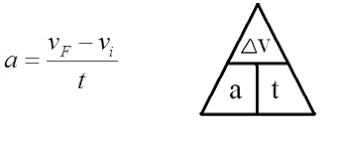 6 m/s
a=
2 s
Answer is 3 m/s2
Here is a video that explains the equation – Click ME to watch
Time to look at motion graphs
You can determine acceleration by looking at graphs as well
Look at the next few graphs on acceleration – you notice patterns, you can look at the slope and determine acceleration
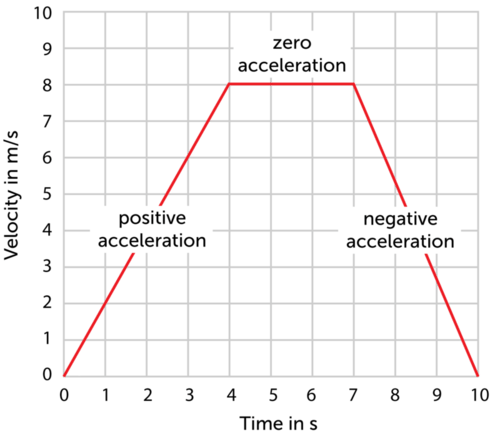 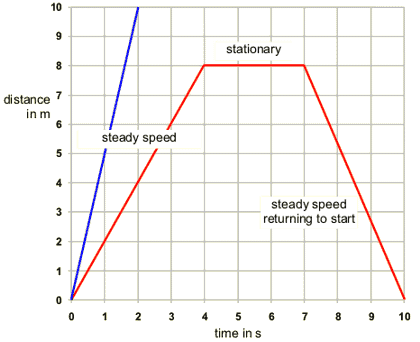 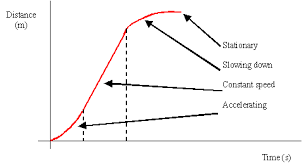 Here is a little video explaining the graphs – Click ME to watch
This video is a little long but does a good job explaining the graphs with good examples – Click ME to watch. At around minute 6 it gets a little difficult, just ignore his math talk